Measuring the Effect of Silencing the APP gene and Stimulating the CaMKII Pathway on Synaptic Plasticity in Alzheimer’s Disease
Harshita Nangunuri
Alzheimer’s Disease
Hallmark Symptoms
Senile Plaques (SPs)
B-amyloid peptide
Neurofibrillary Tangles (NFTs)
Tau protein
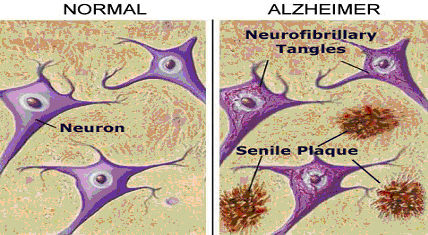 http://www.spice-of-life.com/columns/thesis/Figure%2011%20-%20Neuronfibrillary.jpg
APP Gene
Amyloid precursor protein
B-amyloid peptide
Affects synaptic plasticity
Forms senile plaques (SPs) in AD patients
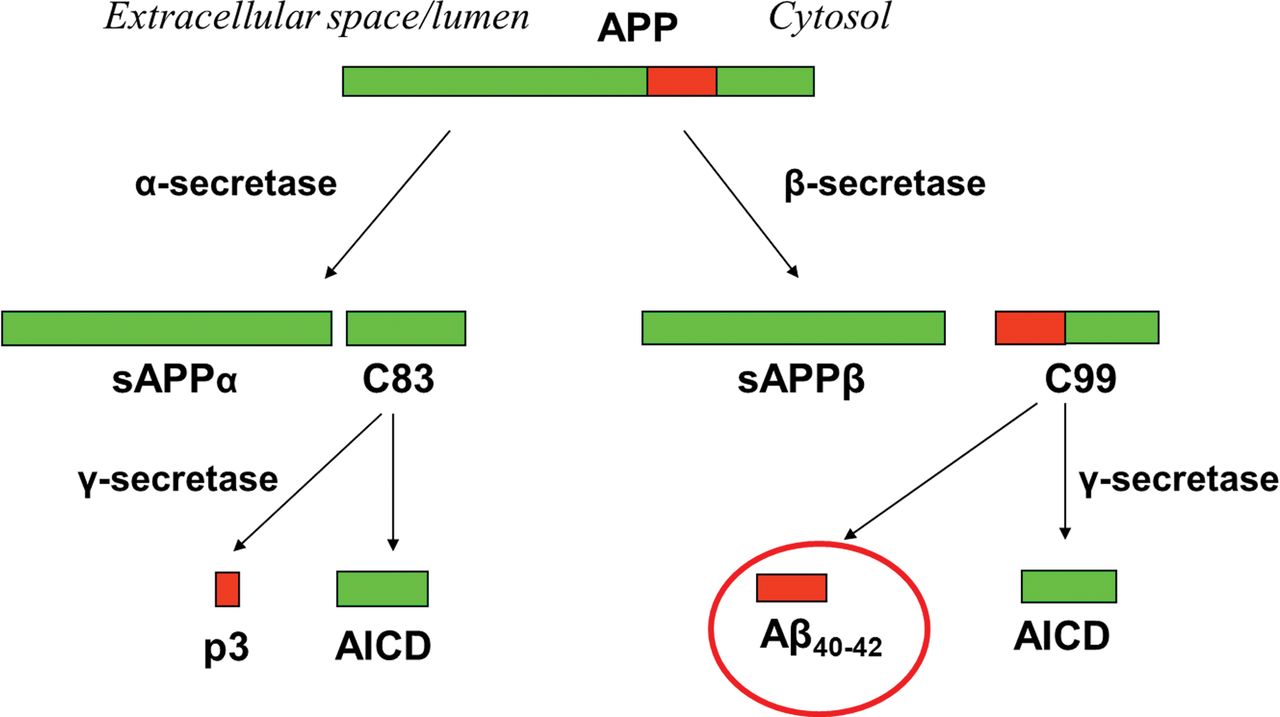 Previous Research
Problems with APP Gene Knockout
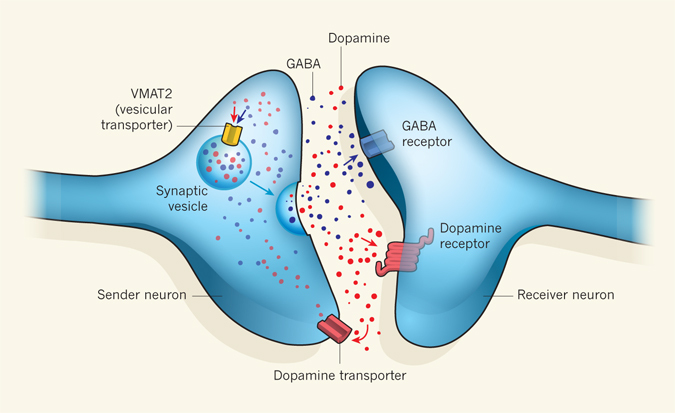 Central Question
The purpose of this experiment is to determine a method in which the ability of presynaptic neurons to secrete presynaptic vesicles containing neurotransmitters is not compromised when the APP gene is knocked out.
Method 1:
Increase intracellular Ca+
Method 2:
Lower threshold for vesicle release
CaMKII Pathway
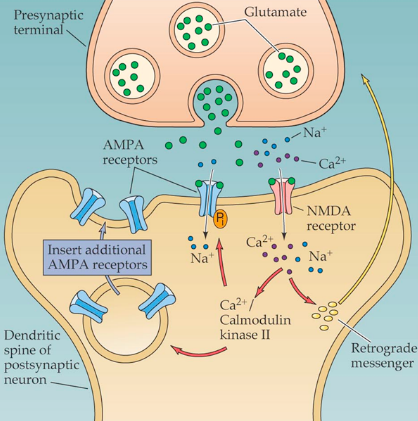 https://qph.is.quoracdn.net/main-qimg-12969c313f9ce29abe65a2f8241279a2?convert_to_webp=true
[Speaker Notes: One method to overcome this problem is by increasing the amount of intracellular Calcium in these cells
Ca+ increases the ability of presynaptic cells to release vesicles


Norepinephrine + a-adrenergic receptor]
Experiment
Normal hippocampal cell
Trituration
Seibenhener et al. (2012)
Electroporation
Morgan et al. (1995)
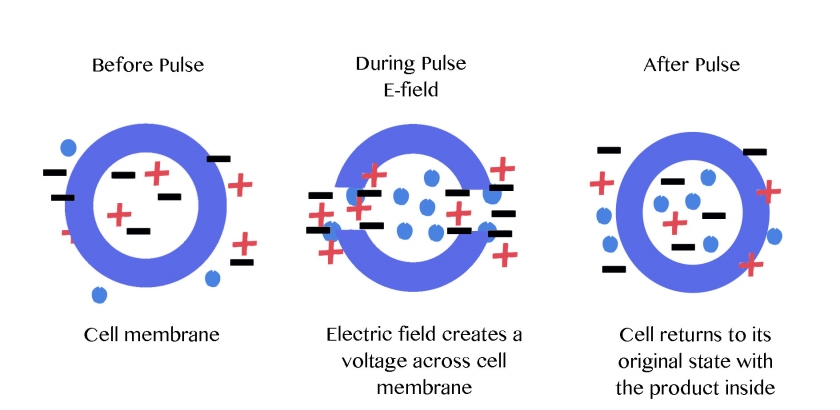 Experiment
3 Groups
siRNA
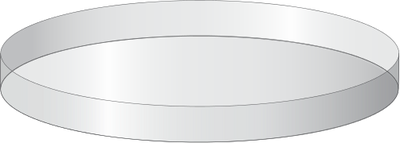 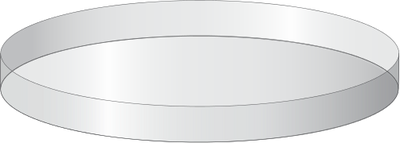 Control group
(APP Gene Active, No NMDA Present)
Positive Control
(APP Gene Silenced, Incubated with NMDA )
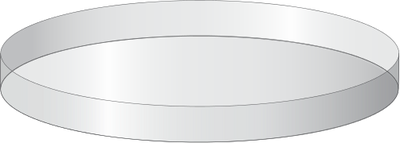 Negative Control
(APP Gene Silenced, No NMDA Present)
Experiment
Patch Clamp
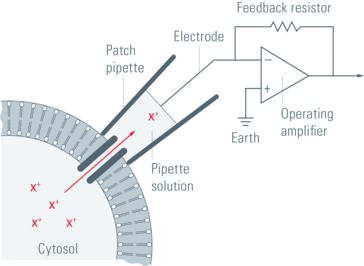 Discussion
Ideal Results
Silent APP Gene
Improved synaptic activity
References
Liang et al. (2010). Neuronal gene expression in non-demented individuals with intermediate Alzheimer’s Disease neuropathology. Neurobiological Aging:549-566. (http://www.ncbi.nlm.nih.gov/pubmed/18572275) 
Latest Alzheimer's Facts and Figures. (2016). Retrieved May 07, 2016, from http://www.alz.org/facts/
Perez M, Cuadros R, Benitez M, Jimenez J (2004). Interaction of Alzheimer’s disease amyloid β peptide fragment 25–35 with tau protein, and with a tau peptide containing the microtubule binding domain. Journal of Alzheimer’s Disease 6:461-467. (http://content.iospress.com/download/journal-of-alzheimers-disease/jad00350?id=journal-of-alzheimers-disease%2Fjad00350) 
Mandal, A. (2014, October 20). What are Tau Proteins? Retrieved May 07, 2016, from http://www.news-medical.net/life-sciences/What-are-Tau-Proteins.aspx 
APP. (2016, April 26). Retrieved April 30, 2016, from https://ghr.nlm.nih.gov/gene/APP  
Williams, J. T. (2012, October 11). Neuroscience: Promiscuous vesicles. Retrieved May 07, 2016, from http://www.nature.com/nature/journal/v490/n7419/fig_tab/490178a_F1.html 
Laßek et al. (2014). Amyloid precursor protein knockout diminishes synaptic vesicle proteins at the presynaptic active zone in mouse brain. Current Alzheimer Research 10:971-980. (http://www.ncbi.nlm.nih.gov/pubmed/25387333)  
Simons, T. J. (1988). Calcium and neuronal function. Neurosurgical Review, 11(3):119-129. (http://link.springer.com/article/10.1007/BF01794675) 
Strack S, Choi S, Lovinger D, Colbran R (1997). Translocation of Autophosphorylated Calcium/Calmodulin-dependent Protein Kinase II to the Postsynaptic Density. The Journal of Biological Chemistry 272(21):13467-13470. (http://www.jbc.org/content/272/21/13467.full.pdf+html)   
Seibenhener, M. L., & Wooten, M. W. (2012). Isolation and Culture of Hippocampal Neurons from Prenatal Mice. Journal of Visualized Experiments : JoVE 65:3634. (http://www.ncbi.nlm.nih.gov/pmc/articles/PMC3476399/)
Veitinger, S. (2011, November 09). The Patch-Clamp Technique. Retrieved May 07, 2016, from http://www.leica-microsystems.com/science-lab/the-patch-clamp-technique/  
Zito K and Scheuss V (2009). NMDA Receptor Function and Physiological Modulation. Encyclopedia of Neuroscience:1157-1164. (http://brain.phgy.queensu.ca/pare/assets/Neurobiology2.pdf)   
Purves, D., & Williams, S. M. (2001). Neuroscience. 2nd edition. Sinauer Associates. Retrieved April 30, 2016, from http://www.ncbi.nlm.nih.gov/books/NBK10802/
Morgan, W. F., & Day, J. P. (1995). The Introduction of Proteins into Mammalian Cells by Electroporation. Methods of Molecular Biology, 48:63-71 (http://link.springer.com/protocol/10.1385/0-89603-304-X:63)
Light Microscope vs Electron Microscope. (n.d.). Retrieved May 01, 2016, from http://www.ivyroses.com/Biology/Techniques/light-microscope-vs-electron-microscope.php
Questions?